Bell Work 11/16/2016
Workbook page 3.4 D
Música Miércoles
El Niágara en Bicicleta -- Juan Luis Guerra 1998
(To ride a bicycle on Niagara Falls) - Dominican Republic Idiom to overcome difficult situations. 


https://www.youtube.com/watch?v=b4i7tbqKWp4
Minuto Loco Prueba
Get out a half sheet of paper.
Minuto Loco Prueba
Write down the subject pronouns and define them. (10 points)
Write the complete verb 6 pack for PAGAR. (6 points)

Bonus Point: Translate to go on foot.
Notas
Inglés a Español
Vocabulario
La escuela
La sala de clase
El pupitre
Una pregunta
Enseñar
Hablar
Estudiar
Escuchar
Mirar
Presetar atención
Levantar la mano
Contestar
Dar un examen, (una prueba)
Tomar un examen
Sacar una nota
Buena (alta)
Mala (baja)
Ir
Dar
Vocabulario
Una mochila
Los materiales escolares
Un libro
Un bolígrafo
Una hoja de papel
Un cuaderno
Un lápiz, unos lápices
Una calculadora
Una carpeta
El uniforme
El pantalón
La camisa
La falda
La blusa
Llevar
El celular
Vocabulario
El MP3- MP 3 players
La música-Music
Un DVD-DVD
La computadora, el ordenador-Computer
Regresar-To return
Ir a pie-To go on foot
En el bus escolar-By the school bus
Navegar la red-Surf the internet
(el internet)
Enviar un correo electrónico-to send an email
Enviar un texto- to send a text
Estar-To be
Vocabulario
Antes de
Durante
Después de
Cerca de
Lejos de
¿Adónde?
¿Cuándo?
¿Por qué?
Porque
¡Mira!
¿Cuánto Cuesta?
¿Qué pasa?
Una tienda
Un(a) empleado(a)
El dinero
Trabajar
Necesitar
Buscar
Comprar
Pagar
Usar
Notas
Español a Inglés
Conjugating Irregular Verbs
Rule number 1: You have to memorize these. Spend 5 mins a day on each one until you know them.
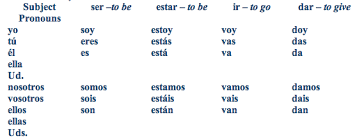